It’s a Spectrum Not a Binary
Gender and Sexuality
When talking about the LGBTQIA+ community, we often lump gender and sexuality into one big “gay” or “queer” category.
We also often look at things in a binary, male vs female, straight vs gay, etc.
In reality, gender and sexuality are two different things and exist on a spectrum.
The content in this PowerPoint is based on white, American social constructs. Different cultures and societies may have different views on what things, like gender, are.
Binary vs Spectrum
The gender and sexuality binaries place people into two distinct categories:
Male or Female, Straight or Gay
Some may try to include middle categories such as bisexual
A spectrum instead looks at identity as a continuum that allows for all genders and sexualities to exist and be fluid
Gender
Gender is made up of three key parts.

Gender Identity: What you yourself identify as
Gender Expression: Cues to signal your identity to others (verbal, visual, mannerisms, etc)
Gender Perception: How others interpret your gender to be

Cisgender: Your sex assigned at birth and gender align
Transgender: Your sex assigned at birth and gender do not align
Non-binary: Your gender is not exclusively male or female, and could be multiple genders, no gender, or another gender completely
Gender
Typically, society sees gender on the binary as:


This however excludes trans and non-binary identities, which you might try to put as a middle category:


This again however doesn’t work as these identities aren’t strictly in the middle of being male or female. They might exist outside the two genders, combine genders, not associate with any gender, or make an entirely new gender.
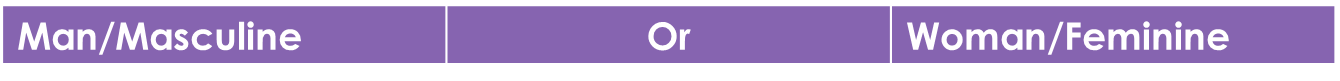 Sex
A person’s sex is determined by a number of physical characteristics that doctors have placed into distinct categories. 
Often this is called sex assigned at birth, as a doctor will assign you your sex based on what characteristics you hold.
These characteristics primarily include hormones, chromosomes, and sex characteristics.
Society often sees sex as:


However this excludes those who are intersex.
Intersex
Intersex includes anyone who has any combination of male and female sex characteristics. 
Often people may not know they’re intersex, and it does not impact their health or quality of life.
A common fact is that as many people in the world are naturally red-headed as people who are intersex.
On the binary, intersex may be seen as a middle category:


This however is difficult as intersex can be any combination of characteristics, and is not always right in the middle of male or female.
Issues Facing the Intersex Community
The term hermaphrodite is outdated and derogatory. Do not use this term when referring to the intersex community.
Often times a person who is intersex can live a healthy, long life without medical surgery.
However, many doctors still perform surgery on intersex babies and children to assign them as either male or female.
This can be harmful and unnecessary to put the child through, and denies them the right to decide what is right for their body.
More information can be found here: https://interactadvocates.org/faq/
Sex Does Not Determine Gender
Your sex does not determine your gender or your gender validity. Trans men, women, and non-binary people are just as valid and deserving of space and resources as cisgender men and women. 
Trans and non-binary people do not need to transition or have certain biological traits to identify with their gender.
For this reason, the term cisgender man/woman should be used instead of biological man/woman when referring to someone who’s gender and sex assigned at birth align.
Sexuality
Attractions have three key types:
Sexual, romantic, and intellectual
For example, a person can be both heterosexual and biromantic where they are only sexually attracted to the opposite gender but romantically attracted to more than one gender. 
Society may see sexuality on the binary as:


However this excludes a number of sexualities including asexual, demisexual, polysexual and more.
Also, a person who is bisexual may be attracted to two or more genders. These genders do not have to be male and female, and may be ones that exist outside of the binary.
Problems with the Binary
Looking at gender and sexuality in distinct categories has many drawbacks. 
Many sexualities and genders are left out because they don’t fit on a line or in a specific category.
Example: Non-binary (being outside the gender binary). Asexual (not experiencing sexual attraction)
It’s extremely confining to everyone, including cisgender people, to have to follow societal norms and stereotypes on what a man or woman should be.
Toxic masculinity stems from needing to “be a man” and not show emotion because they could be seen as feminine. 
Women in leadership positions can be seen as cold or stern while men may be seen as strong and capable leaders.
A Spectrum is More Inclusive
Looking at gender and sexuality is more inclusive and easier to identify with.
All genders and sexualities are acknowledged and valued.
It allows you to have traits of multiple categories at once and change your identity over time.
It breaks down stereotypes on what men or women should be or act like.
The Gender Unicorn
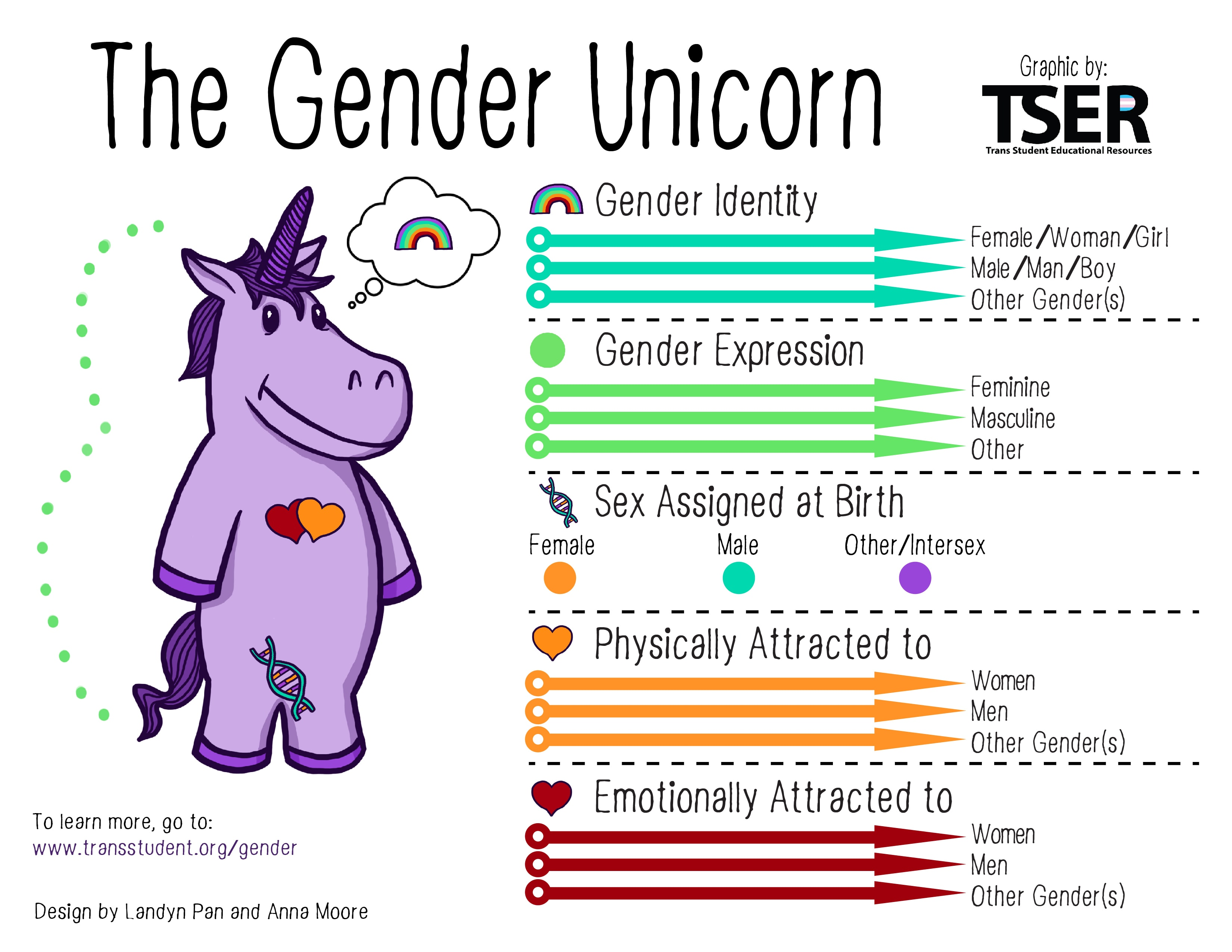 Look at the image and think about your own gender and sexuality.
Think about where on each line you would place yourself. Consider how you dress, your hobbies, mannerisms, and more that would express yourself.
Are there parts of your gender or sexuality that fall on multiple lines?
Closing
Gender and sexuality are two different things, despite often being lumped together when talking about the LGBTQIA+ community.
Sex assigned at birth and sex characteristics do not determine your gender or validity. Trans and non-binary people do not need to transition to be valid in their gender.
A spectrum is more inclusive than a binary, and doesn’t box people into one category or the other.